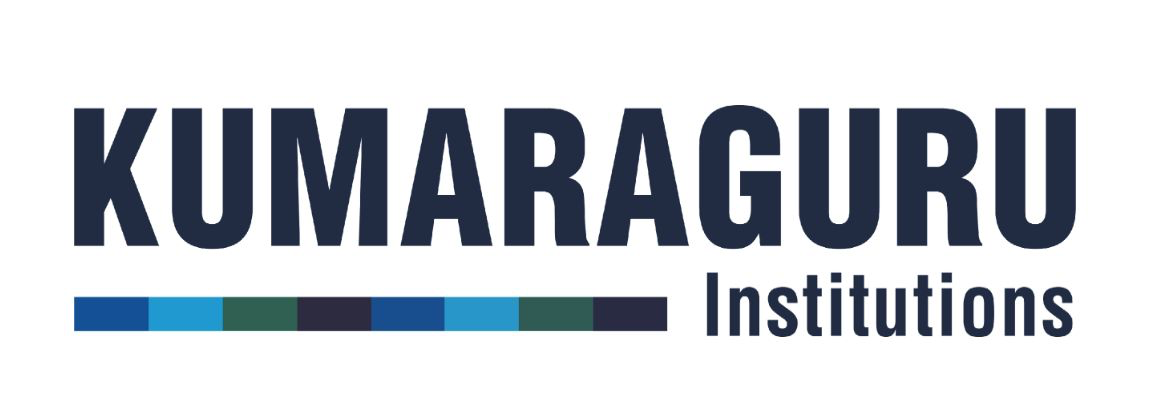 Open Intra-Ideathon'25
Team Name: (Your team name)
Lead Name: (Your name)
Lead Roll No: (Your roll no)
Kumaraguru Open Intra-Ideathon'25
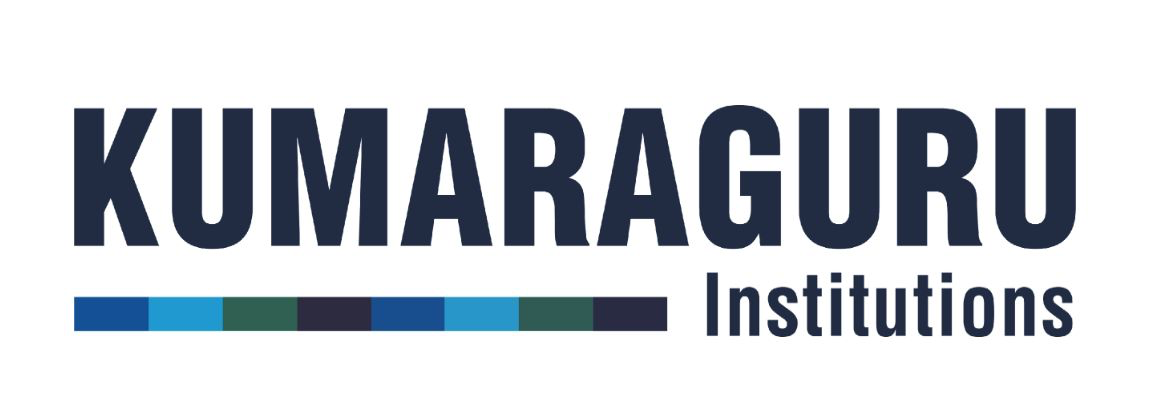 [Note: Select a scenario from the website based on your area of interest. Provide clear and well-defined answers to the questions below. Maximum usage of slides 6]
What are the primary challenges or failures identified in the scenario?

How do they impact cost/performance/sustainability(answer any two)?

What existing technologies or methods are currently used to address the challenge?

Why are these existing technologies or methods not effective and what are their potential limitations?

What future advancements or research directions could help overcome the current limitations of solutions in these scenarios?

What key responsibilities should be considered when designing and implementing new solutions?
Kumaraguru Open Intra-Ideathon'25
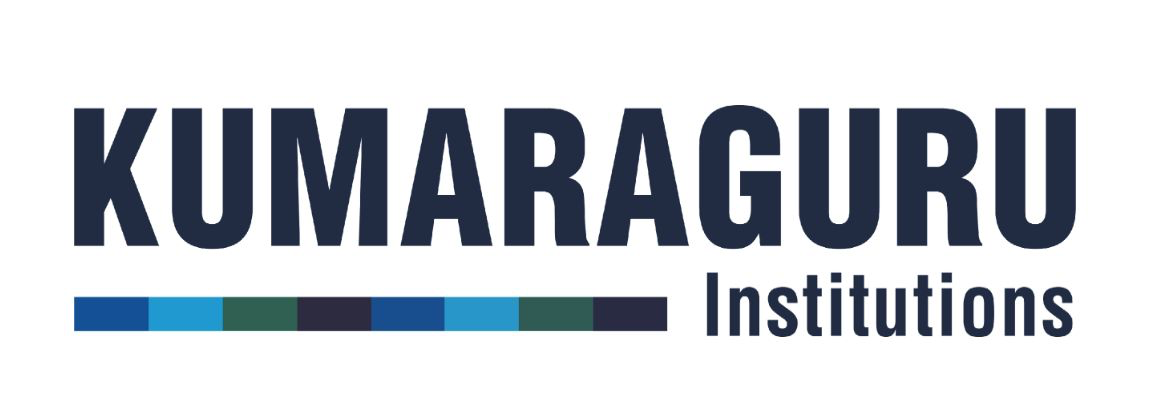